Introduction to Cryptology
Midterm Examination
Open book examination

V9-31.05.2023
Sample Solution
Date : 	26-04-2023
Duration :   120 Minuets
Marks:
First name      ………………………………………..

Family name    ………………………………………..

Regl-Nr.  ……………………………………….

Dept: ……………………………………
Total
Q1: For the following pairs (m = 125 , u = 65 ) of integers find gcd (m, u) 
       and  the integers a, b such that  gcd (m , u) = a . m + b . u
(4 P)
Solution:
gcd (125,65)  = 5
 b =  2
 a = -1
(2 P)
[Speaker Notes: MH: Unterscheidet sich der Font auf dieser Folie absichtlich von den anderen?]
Q3:	Compute the multiplicative order of 77 in GF(127) knowing  that 7 is a primitive element in GF(127).
          Since ord(7) = 127-1 = 126
(4 P)
Q4:	How many elements are there in the group of units Z*m  for m = 5 • 23 =115.
  - Compute  the highest possible multiplicative order for a unit in Z*m?
        Highest possible order is: (5 . 23) = lcm [(5) , (23)] 
                                                                     = lcm [(5) , (23)] = lcm [4, 22] 
                                                                     = 4 . 22 / gcd(4,22) = 88/2 = 44 
	
  - How many elements are there in Z*m 
         # of elements in the group is (5 . 23) = (5-1) (23-1) = 88

   -  Compute the multiplicative order of the element  2:
       Possible orders are the divisors of (115)=44=2 x 2 x 11  which are  1, 2, 4, 11, 22, 44
     21 ≠ 1, 22 = 4 ≠ 1, 24 = 16 ≠ 1, 211 = 93≠ 1, 222 = 24≠ 1 => order of  2   is  44
(9 P)
[Speaker Notes: MH: Unterscheidet sich der Font auf dieser Folie absichtlich von den anderen?]
(4 P)
Q5:	Reduce the following expressions to the smallest positive integers in the corresponding deployed algebra:

1.	R39 ( 41 3 – ( 33 ) 2 · 38 33 ) =
                  
		=  R39 ( (2)3 –  (-6 ) 2  ∙ (-1)33 ) 
                 =  R39 ( 8 – (36   ∙  -1)) 
                 =  R39 (8 + 36) 
                 =  44  mod 39  =  5 


	2.	( 2 + 5x 3 ) ( 7 - 4x3 - 5x5  )  over  GF(11)  =

                 = 14 – 8x3 – 10x5 + 35 x3 - 20x6 - 25x8
	       = 3  – 8x3 – 10x5  + 2 x3  - 9x6  - 3x8 
                          = 8x8  + 2x6 + 1x5 +5x3 + 3
(5 P)
Q7:	In  GF(59).

Compute the possible multiplicative orders for the multiplicative group in the field.
         
           Possible multiplicative orders are the divisors of (59)  = 58. 
          These are: 1,2,29 and 58	





Compute the number of primitive elements.

          # of primitive elements (58) = (2.29) = 2·29 (1- 1/2)(1- 1/29) =  28
(8 P)
3.	Which minimum number of tests are required to find out whether a given element β is primitive? 

           β1 ≠ 1   , β2 ≠ 1   and   β29 ≠ 1	(three tests are  required)

Compute the multiplicative order of  3.31 ≠ 1, 32 = 9 ≠ 1, 329 = 1=> order of  3   is  29



Compute 3-170  by  computing the smallest positive integer t,  for which 3-170 = 3t  holds.

          3-170 = 3t = 3-170 mod 29 = 325
	=> t = 25
Remark : 
 As the order of a is 29, the smallest modulus in the exponent is 29
 the modulus 58 is usable however, would not deliver the smallest t
[Speaker Notes: MH: Unterscheidet sich der Font auf dieser Folie absichtlich von den anderen?]
Q8:	GF(27) is generated by the irreducible polynomial P(x)= (11001011)
           The element  ß = 0010001 = x4 + 1 is selected from GF(27). 
           [ hint   (27 -1) = 127=prime]

Compute the multiplicative order of ß = x4 + 1

         Possible orders are divisors of 127: these are  1 and 127
         since:    (x4 + 1)1  ≠ 1 , then
         => the multipicative order of ß is 127
 2.    Compute ß2  and give the corresponding binary vector of ß2 .
             P(x)= x7 + x6 + x3 + x + 1 = 0  => x7 = x6 + x3 + x + 1
                ß = x4 + 1 => ß² = x8 + 1
                                                              x7 = x6 + x3 + x + 1
                                                              x8 = x7 + x4 + x2 + x                                                      x8  =  x6 + x3 + x + 1 + x4 + x2 + x  = x6 + x4 +  x3 + x2 + 1 
	       ß² = x8 + 1 =  x6 + x4 +  x3 + x2 + 1 + 1 =   x6 + x4 +  x3 + x2 
                        = 1011100
(12 P)
Remark :  As the order of a is 127, the smallest modulus in the exponent is 127
[Speaker Notes: MH: Unterscheidet sich der Font auf dieser Folie absichtlich von den anderen?]
Cipher Text  ( X+Z)  mod
+
Clear Text  X
Clear Text  X+Z+Z=X
+
Addition modulo 2
Z
Z-1= Z
Use key just one time!!
key-tape
key-tape
Random One Time secret Key
Random One Time secret Key
Q9:	Sketch the scheme of one unconditionally secure cipher and set the necessary operation conditions therefore.
(4 P)
Unconditional Secrecy if :    Key length = Clear text length      (Shannon 1949)
Or  H(z) > H(X)
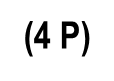 Q 10:   What is the difference between an irreducible and a primitive polynomial?
irreducible polynomial:  A polynomial of degree m is said to be irreducible if it cannot be factored into nontrivial polynomials over the same field. If the order of x modulo that polynomial is 2m-1, then it is said to be primitive polynomial. 
In other words:
The order of x for any irreducible polynomial is a divisor of 2m-1  if the order of x is maximum (that is 2m-1) then the polynomial is said to be a primitive polynomial).
Q11: Compute the multiplicative inverse of x2 + 1 modulo P(x) = x7 + x6 + 1.
(6P)
Verify your result
Solution
Check:   (x2 + 1 ) (x6+x5+x4+x3+x2+x+1)
= x8+x7+x6+x5+x4+x3+x2 + x6+x5+x4+x3+x2+x+1
= x6 + x + 1 + x6 + 1 + x + 1
= 1
x7 =  x6 + 1
x8 =  x7 + x = x6 + x + 1
Q12:
(9 P)
A block cipher having a key length of 194 bits is encrypting a clear text. Where, the clear text block size is 256 bits and the unicity distance of the cipher nu = 258 bits. 
1. Compute the entropy of the clear text.
2. Compute the new unicity distance of the cipher if 64 random bits are appended to each clear text block. And the clear text is compressed to 50% of its original length.
3. Is the cipher theoretically breakable after this modification if the attacker can only observe 600 cipher text bits?    Why?
Solution:
K= 194 bits, nu =258 bits,   N = 256 bits
1.    Entropy of the clear text
Unicity distance  nu = K/r   the redundancy is  r = K / nu = 194/ 258 = 0,75
As       r = [ N – H(x) ] / N     =>  H(X)=N –N.r =>  H(x)=N(1-r)
Clear text entropy H(x) = N(1-r) = 256(1-0.75) = 64 bits
256 bits block
192 bits compressed clear text entropy H(x)=96 bits
64 bit random padding
2. New Unicity distance after compression
50% clear text block compression results with unchanged  clear text
entropy of 64 bits in each 128  bits compressed block. 
Using the same cipher block size results with 192 compressed clear text bits in each 256 bits block + 64 bits random padding. The  clear text entropy in the 192 bits is  192 x 64/128 = 96 bits. The new redundancy is: r’= 256-(96+64)/256 = 0,375.
Therefore the new unicity distance is nu’ = K/r’ = 194/0,375 = 517,33 bits.
3. After modifications, the observer can  theoretically reveal the secret key as the number of the observed cryptogram bits is 600 bits which is greater than the new Unicity distance  of (517 bits).
Q13:
(35 P)
A crypto-system requires  to create a prime number. The number  P =2 x (3x13) + 1 = 79 is proposed to be used to generate GF(P),  where 13 and 3 are two primes.
Prove that P is a prime according to Pocklington’s theorem.
Find  computationally the multiplicative orders of the elements  2 and 3 in GF(79). Compute the probability, that a randomly chosen element is a primitive one. 
Encrypt the message  M using a simple secret-key multiplication cipher C(M) = Ks . M   mod  79.  Select Ks = 32. Compute the number of usable keys for this cipher.
Decrypt C(M)
   Under which conditions is the cipher C(M) impossible to break ?   Why?
[Speaker Notes: MH: Unterscheidet sich der Font auf dieser Folie absichtlich von den anderen?]
Solution:
1. Prove that P is prime according to Pocklington’s Theorem.
P =  R . F + 1 = 2 (3x13) +1 = 79 , F = 3x13  and R = 2.        Is 79  a prime?
Proof:   1.   select a=6, a P-1 = 1 ( mod P )  678 = 1 (mod 79)  is true
              2.   gcd ( a (P-1)/ pj –1 , P ) = gcd ( 6 78/3 –1 , 79 ) = gcd ( 626 , 79 ) = 1  is true
                    gcd ( a (P-1)/ pj –1 , P ) = gcd ( 6 78/13 –1 , 79 ) = gcd ( 66 , 79 ) = 1  is true
              3.     F > 79  = 8,xx   that is    23 > 8,xx  is true  
                  As all conditions 1, 2 and 3  are all true     79  is for sure a prime number.
2. Find  computationally the multiplicative orders of the elements 2 and 3 in GF(79). Compute the probability, that a randomly chosen element is a primitive one.
Possible multiplicative orders are the divisors of  of φ (79) = 78 that is  => 1, 2,3,6,13,26,39, 78
Checking if the element 2 is a primitive one: 2 1 ≠ 1 , 2 2 ≠ 1 ,2 3 ≠ 1,  2 6 ≠ 1, 213 =55≠ 1,  226 =26 ≠ 1, 239 =1, Ord (2) = 39  2 is not  a primitive element.
Checking if the element 3 is a primitive one: 31 ≠ 1 , 32 ≠ 1 ,33 ≠ 1,  36 =18≠ 1, 313 =24≠ 1,  326 =23 ≠ 1, 339 =78 ≠ 1, Ord (3) = 78  3 is a primitive element
the probability that a randomly selected element is primitive.
# of all non-zero elements :      79 – 1 = 78
#  of primitive elements:     φ ( 78) = φ ( 2.3.13) = (2-1)(3-1)(13-1) = 24

 P( element=primitive ) = ( 24 / 78 ) . 100 = 30,77%
3. Encrypt the message  M using a simple secret-key multiplication  cipher C(M) = Ks . M   mod  79.  Select Ks = 32. Compute the number of possible keys for this cipher.
# possible keys for KS = φ(79) = 78.
C(M)  = KS . M  mod  79 =  32 x 6 mod 79 = 34
It is the number of invertible integers modulo 79,
4. Decrypt C(M)
Calculate the inverse key to retrieve M: 



Ks=32, 	 KS -1  mod  79 = -37 mod 79 = -37 +79 =  42    
=> M = KS -1 . C(M) mod  79 = 42 x 34 mod 79 = 6
5. Under which conditions is the cipher C(M) impossible to break ?   Why?
As the modulus used in C(M) is a prime number, ciphering operates in a multiplicative group in GF(79).
The cipher is then equivalent to a general Vernam Cipher. 
The cipher is impossible to break if the key is not repeatedly used:  Key-length= clear text length. It is unbreakable if Key Entropy > Clear text Entropy (Shannon perfect secrecy condition holds)
1
1
P2
P1
For m = p1    p2    p3  .... pt
Annex:
gcd (tn-1, tm-1) = t gcd (n, m)  - 1
Euler Function (m)
e1     e2     e3         et
(m) = m ( 1 -        ) ( 1 -       ) ……
Carmicheal´s function (m) :
 (2)= 1,    (22) = 2,    (2e) = 2e-2     for  e  3:

(pe)= (pe)  = (p - 1)pe-1	for  p  odd prim.

for m  = p1e1   p2e2  p3e3  ...  pnen

(m) =  lcm [ (p1e1 ), (p2e2 ),  … (pnen ) ]
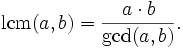